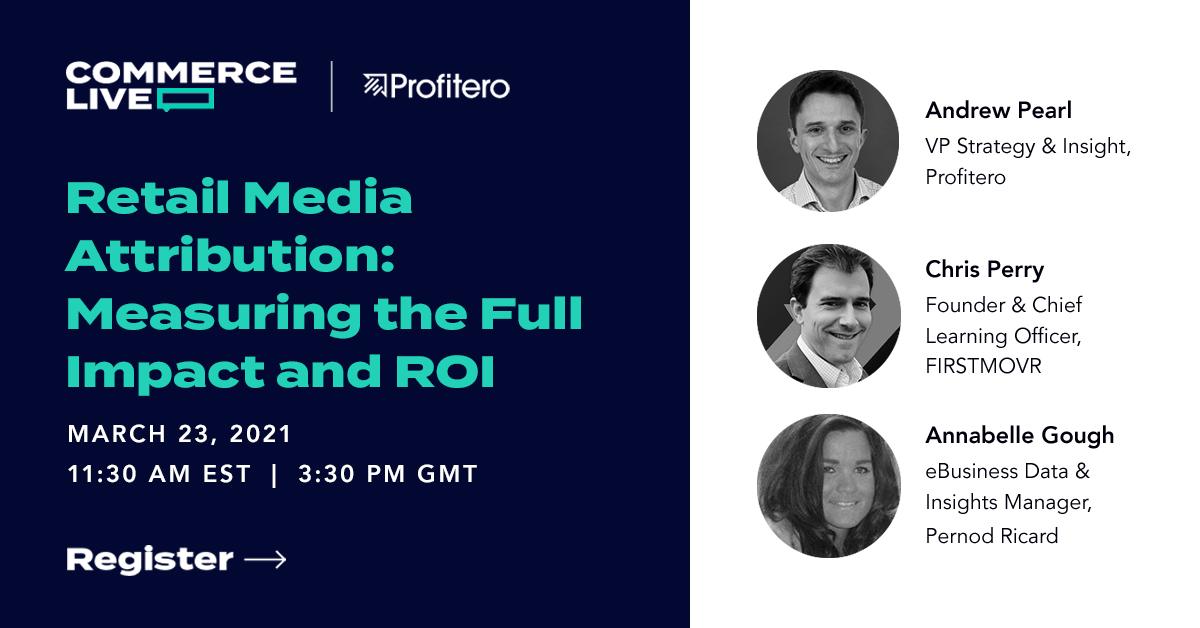 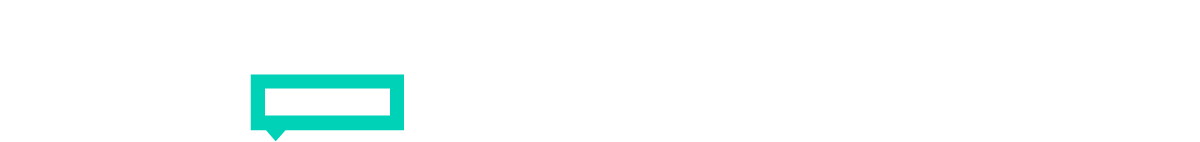 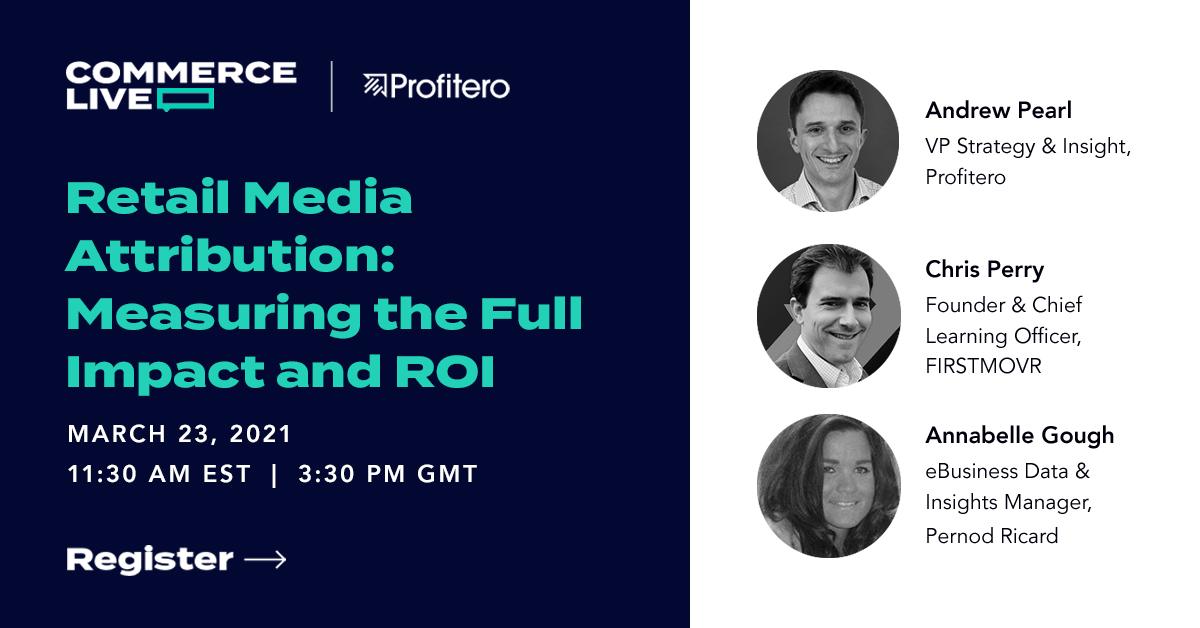 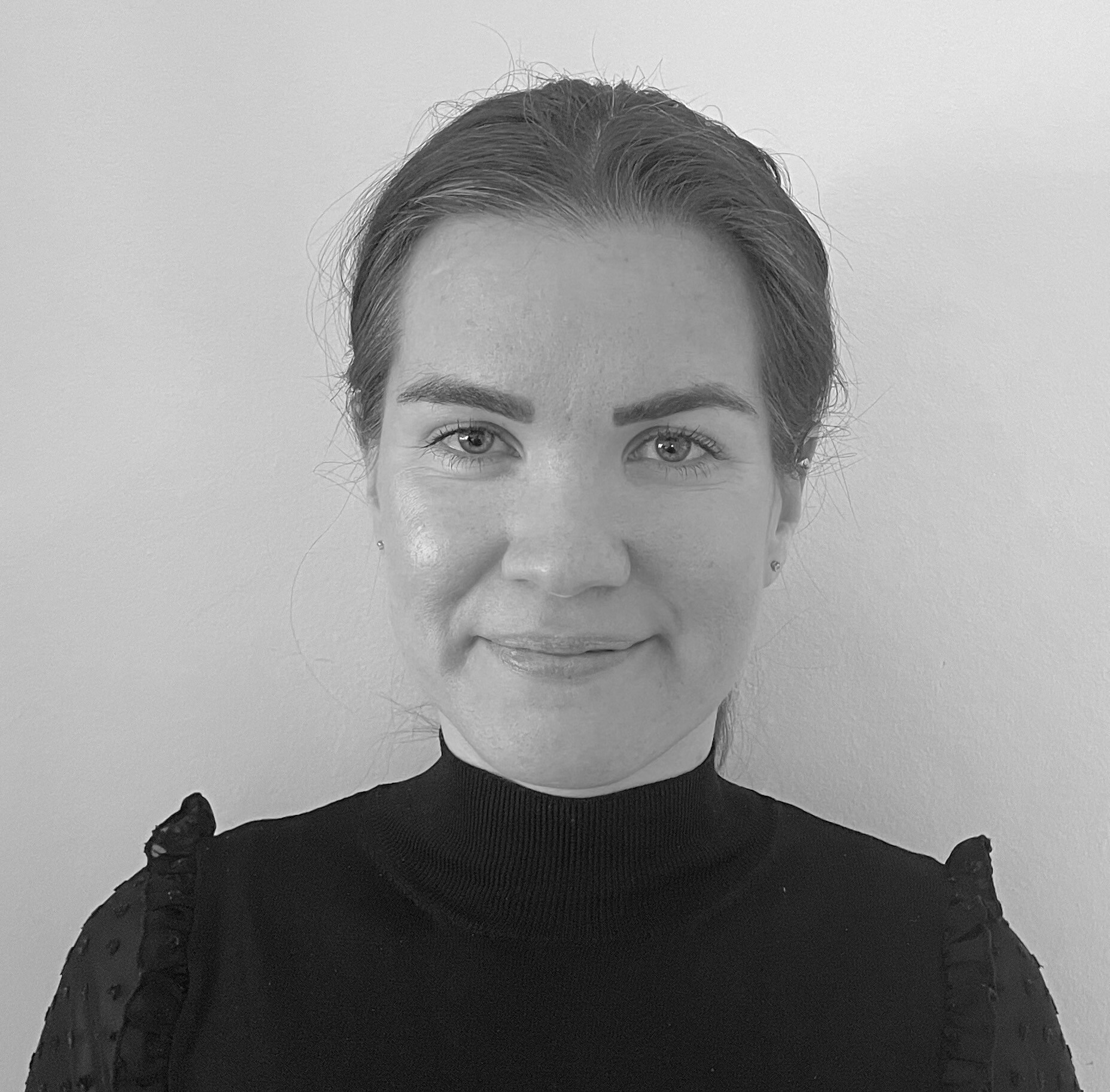 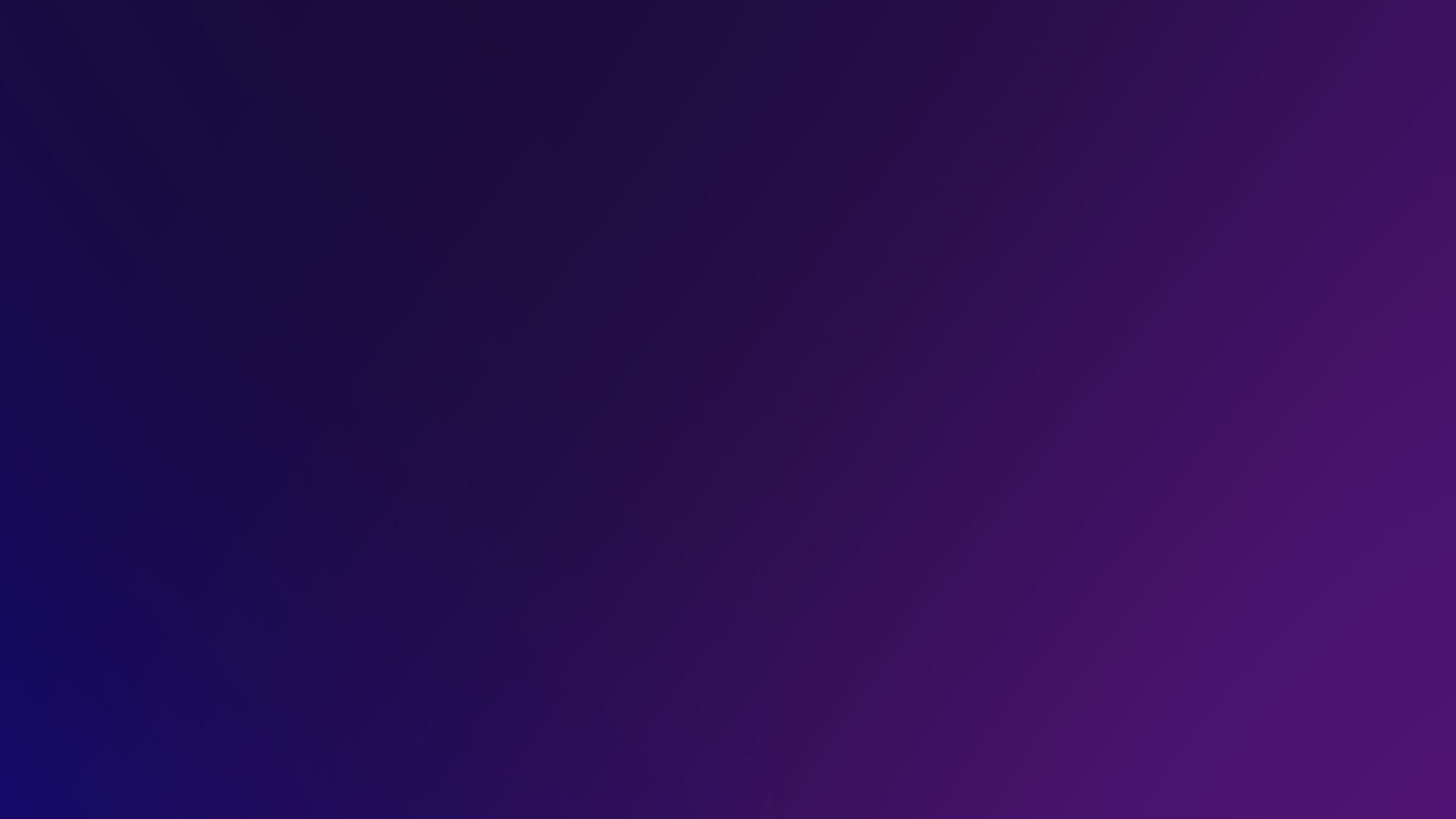 Did you know?
Retail Media Spending
76% 
of brand marketers now agree…
+29.8%
in 2021 YoY
“Growth of our business depends on retail media advertising.”
eMarketer
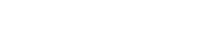 Retail Media growth
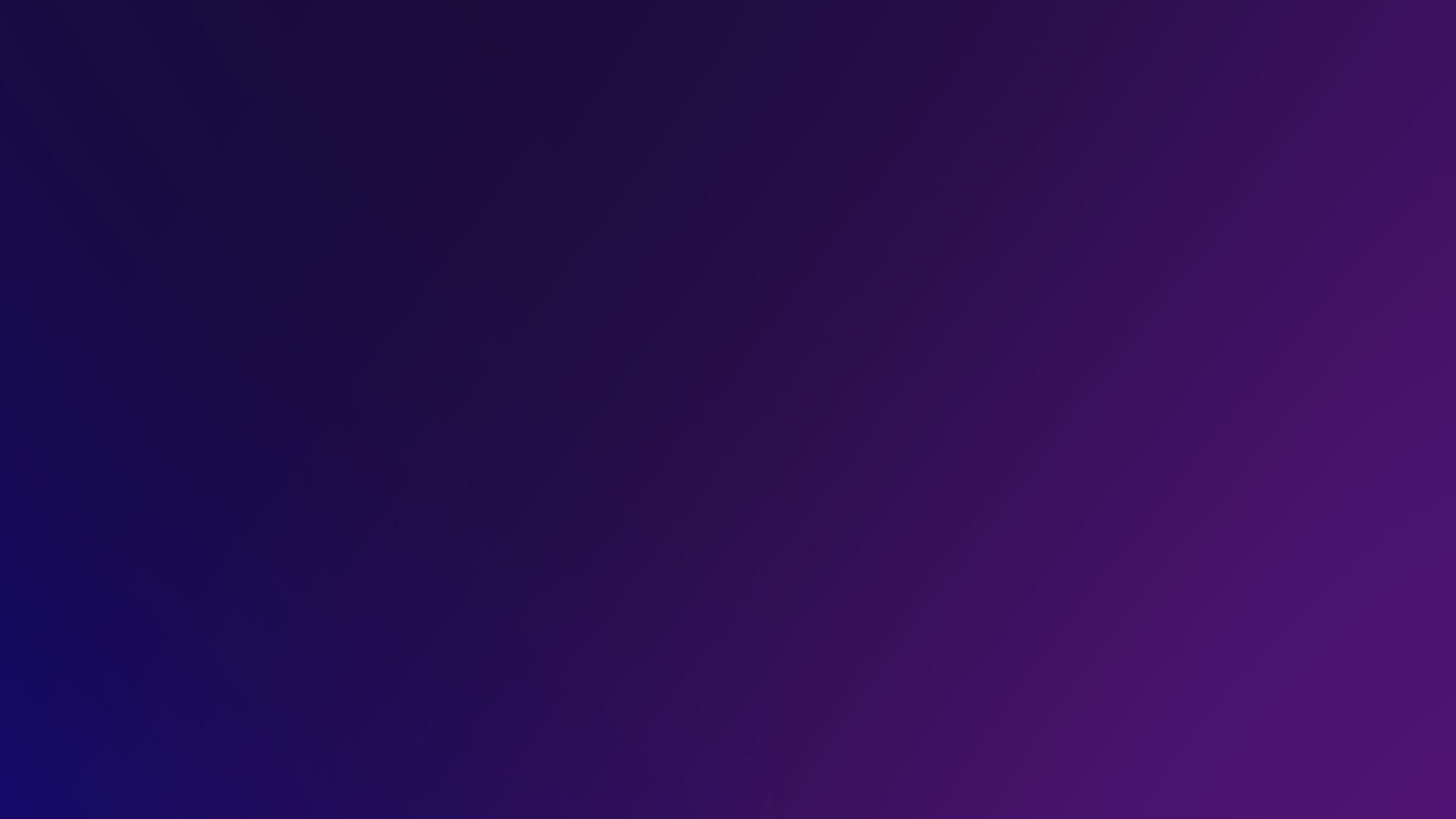 full
V
But what is the impact of our retail media spend?
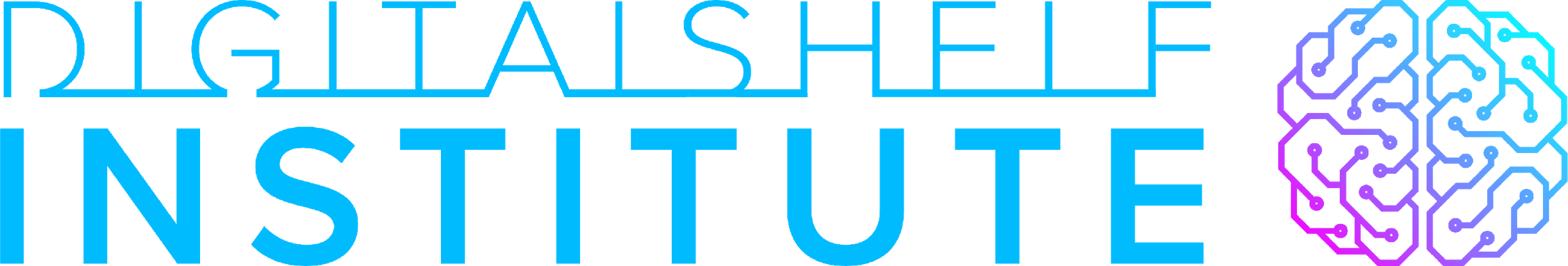 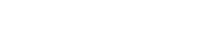 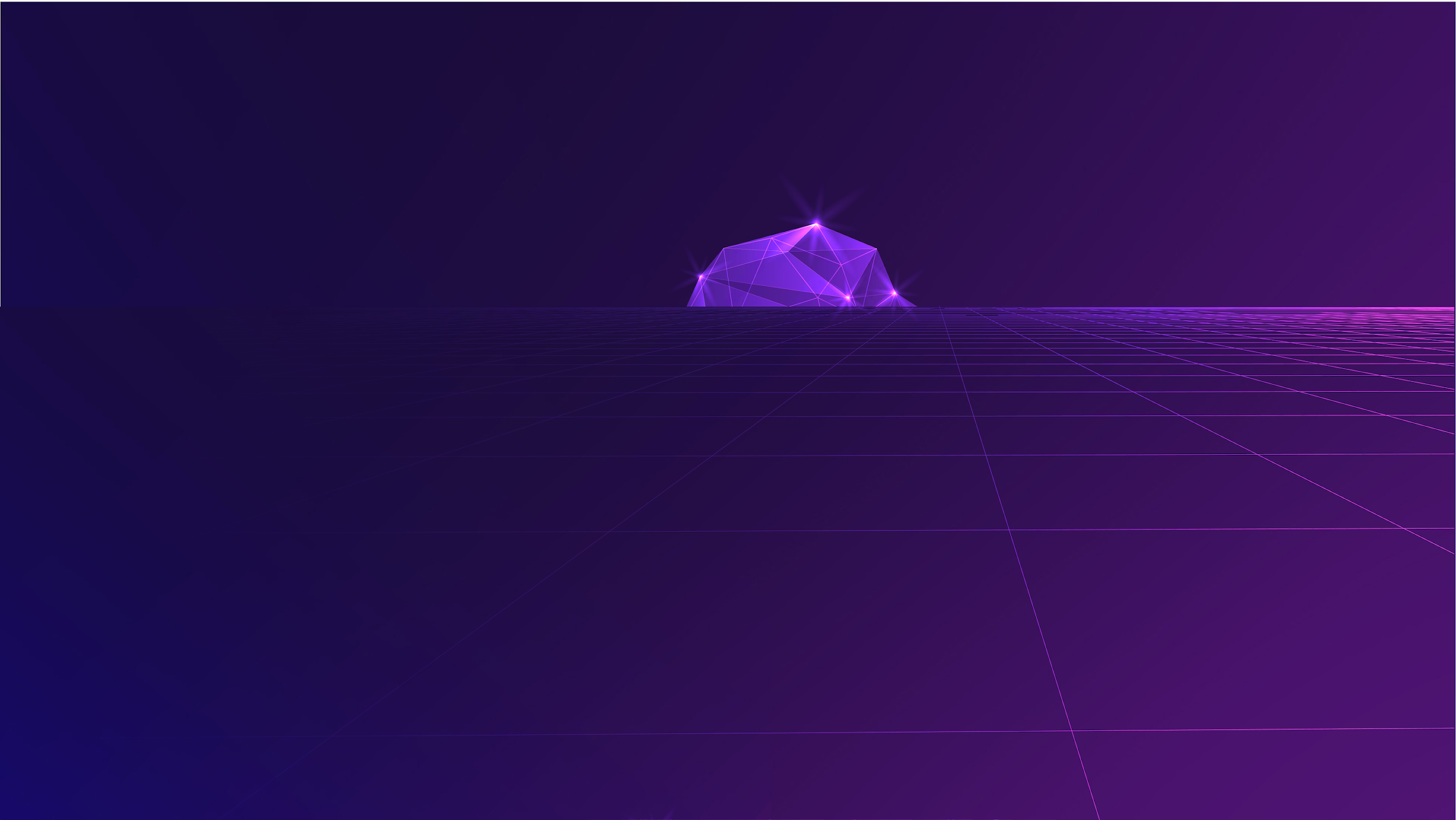 “THE KNOWN”
THE TIP OF THE ICEBERG
Media Value
Online Sales
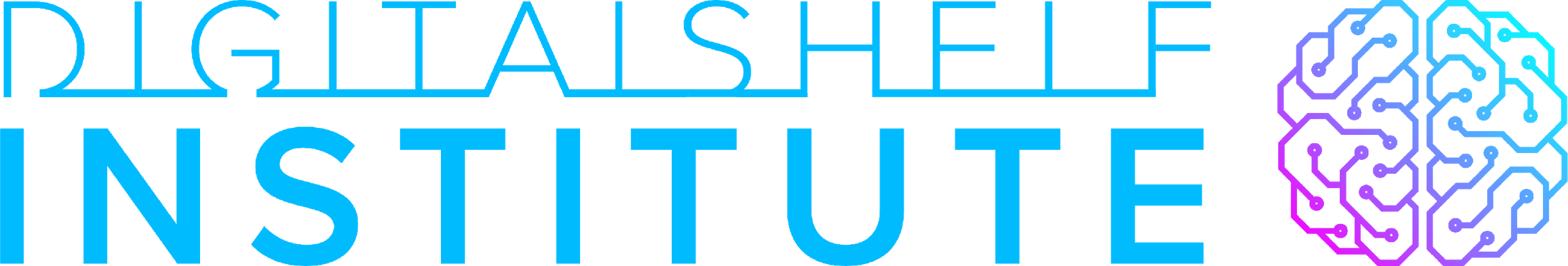 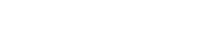 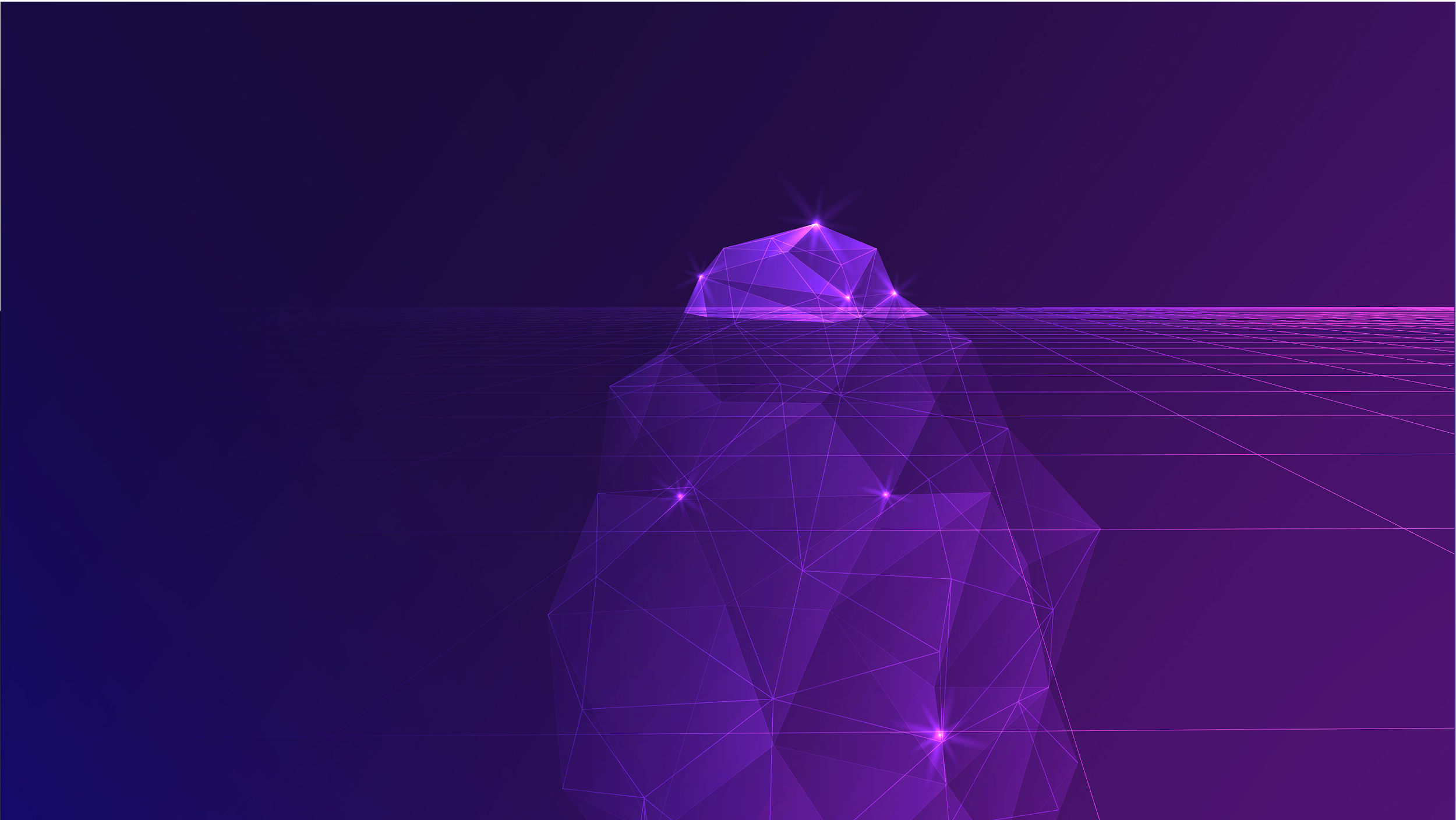 “THE KNOWN”
THE TIP OF THE ICEBERG
Media Value
Online Sales
“THE LESS KNOWN”
Partner Value
Offline Sales
Repeat Rate
Social Validation
Digital Visibility
Offline Placement
CPA Efficiency
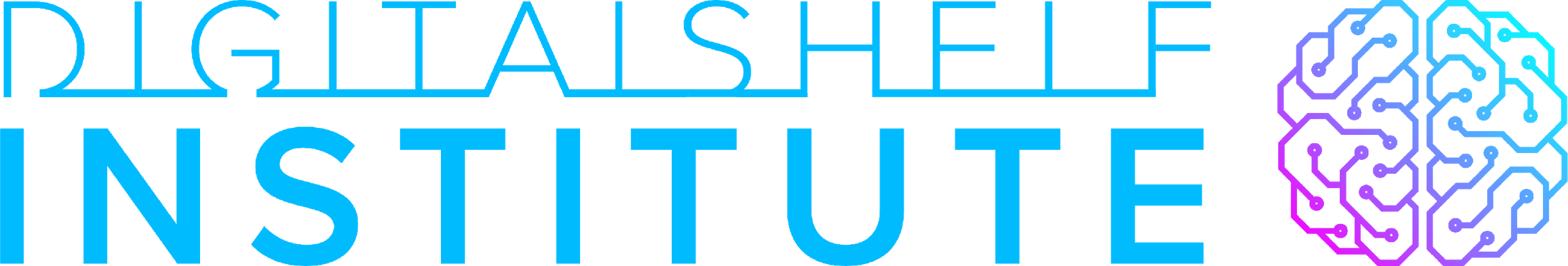 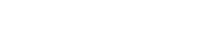 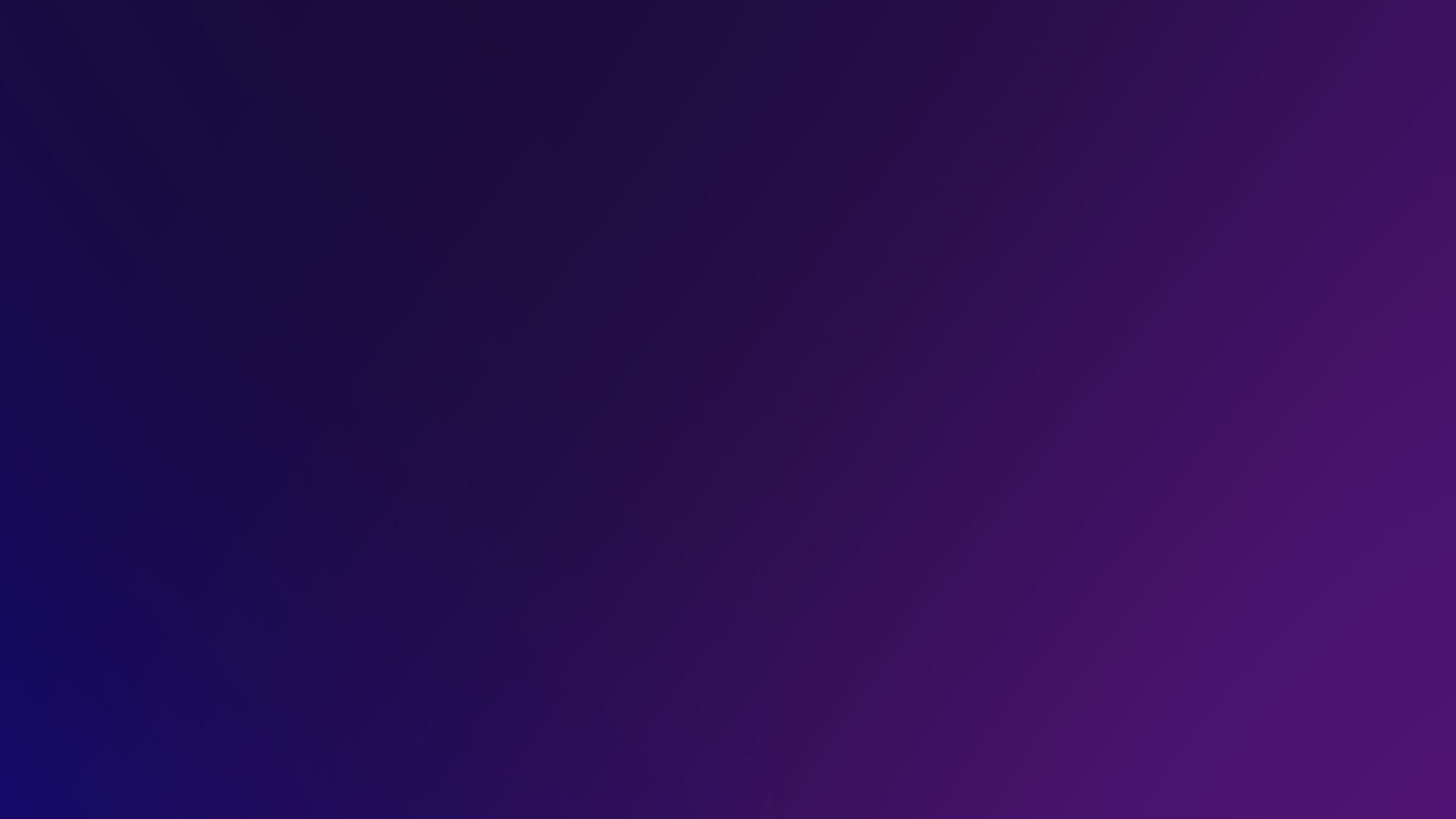 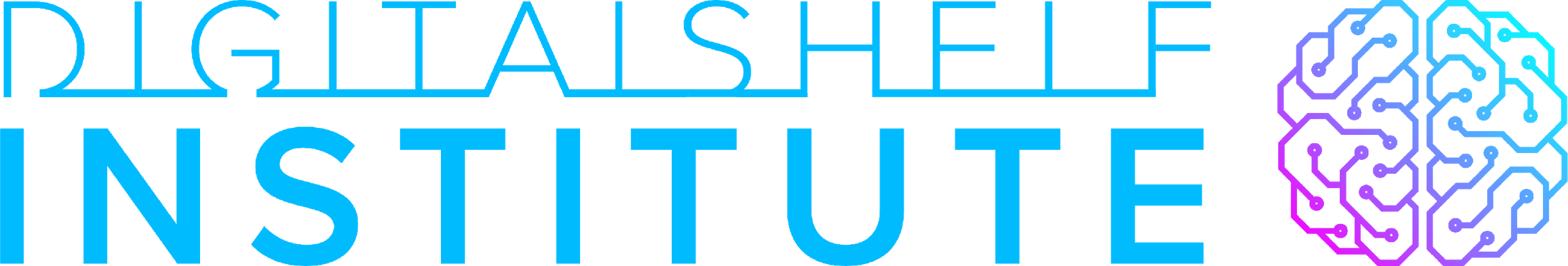 Retail MediaIMPACT
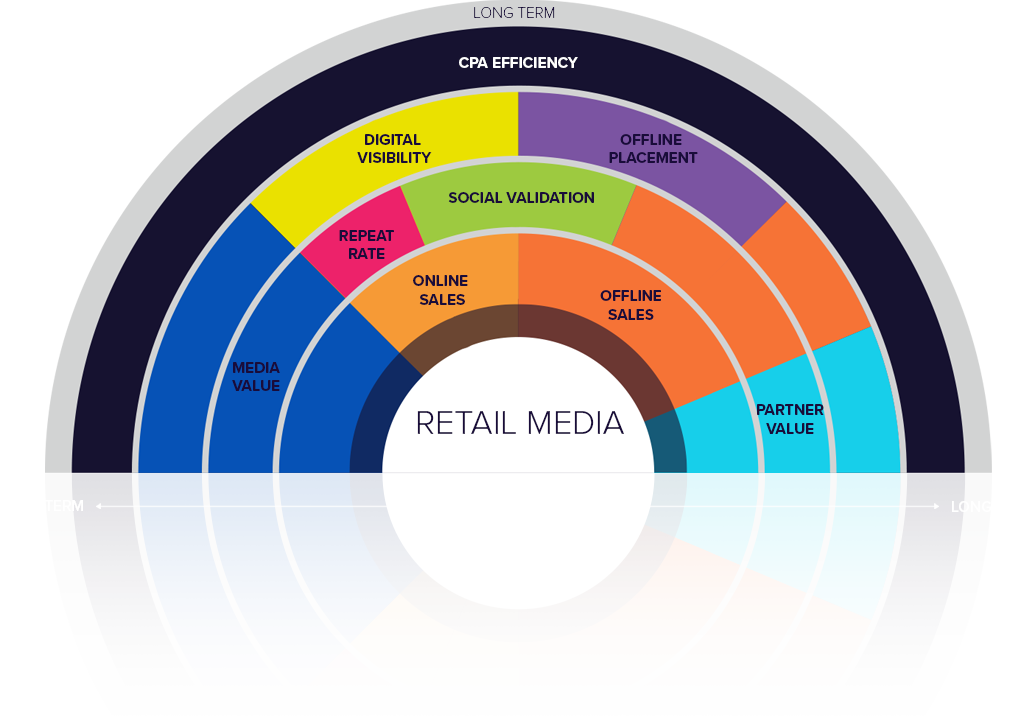 A framework for more productive brand media planning and evaluation
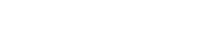 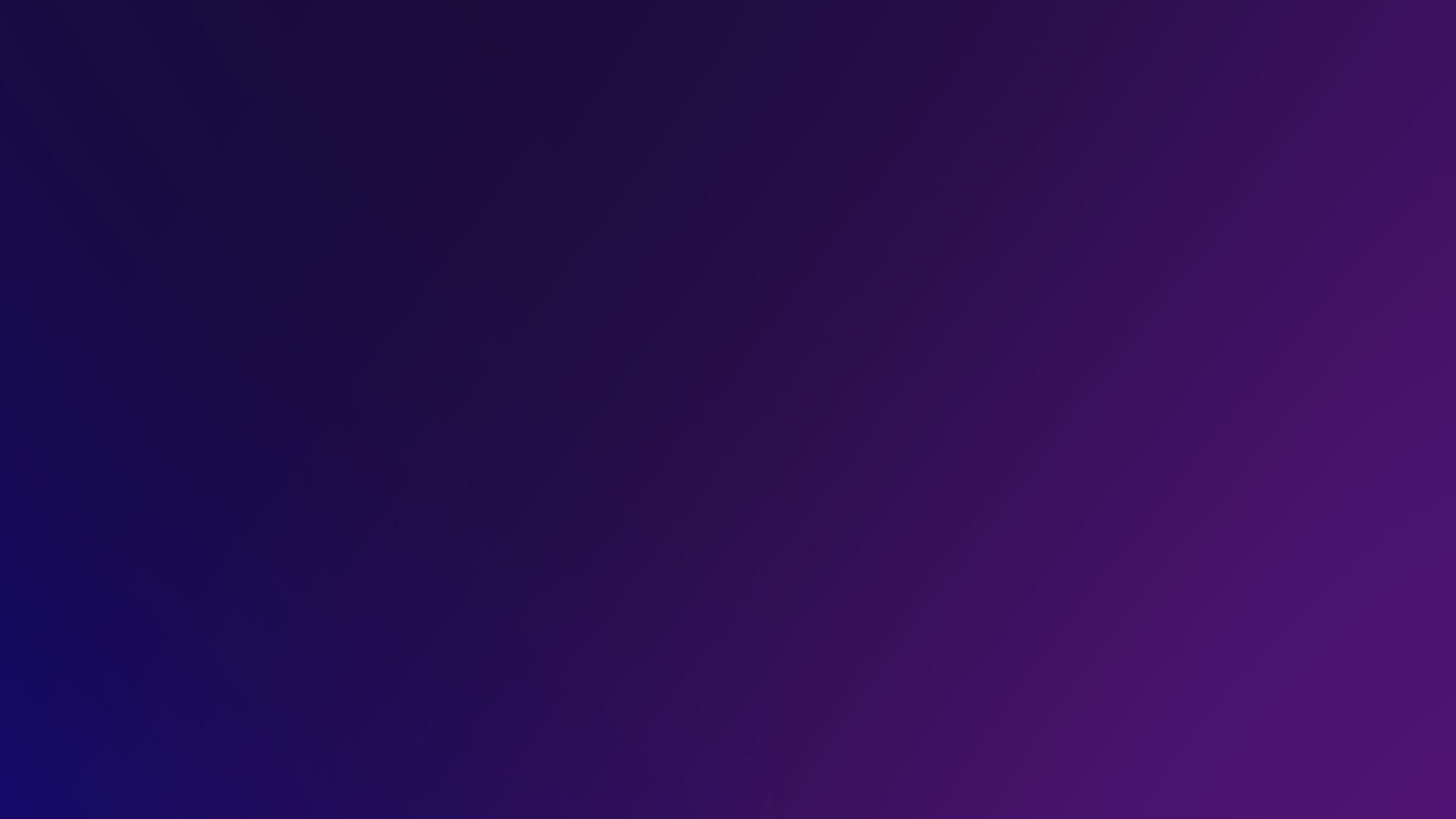 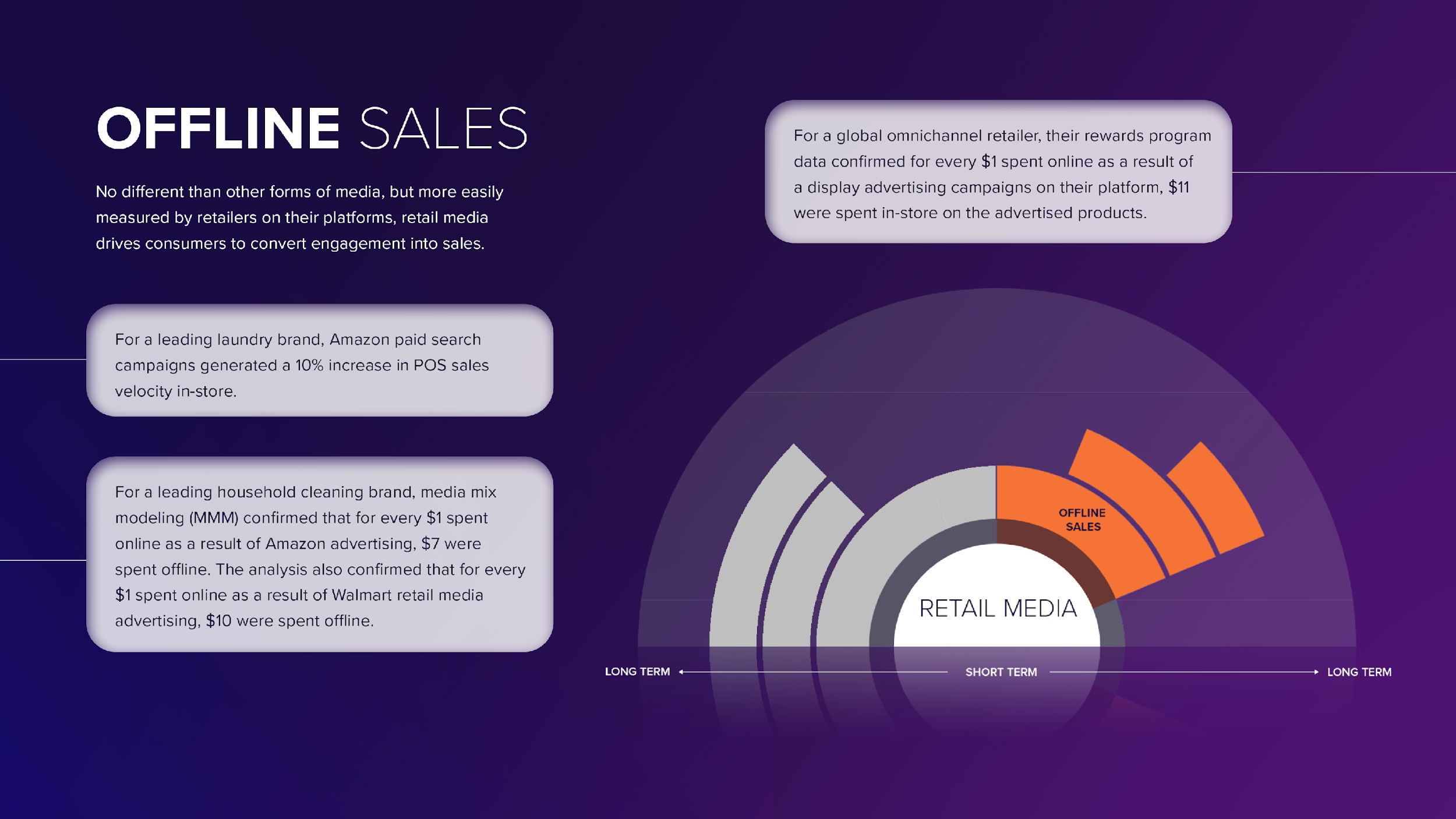 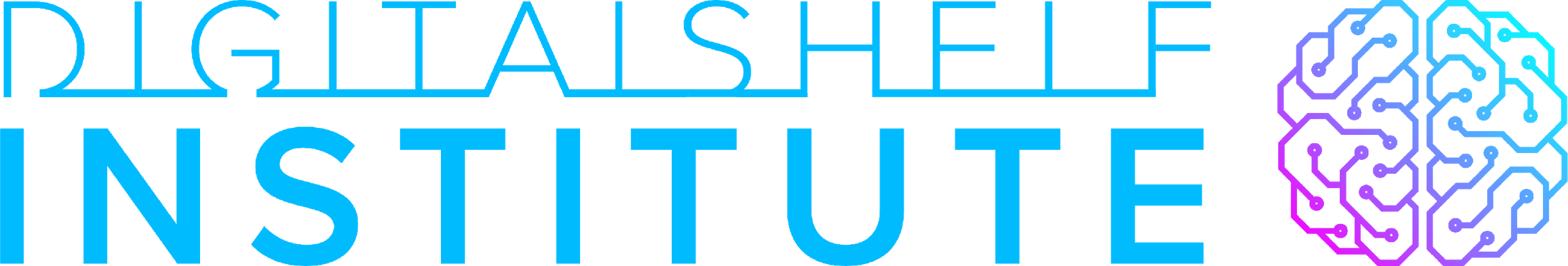 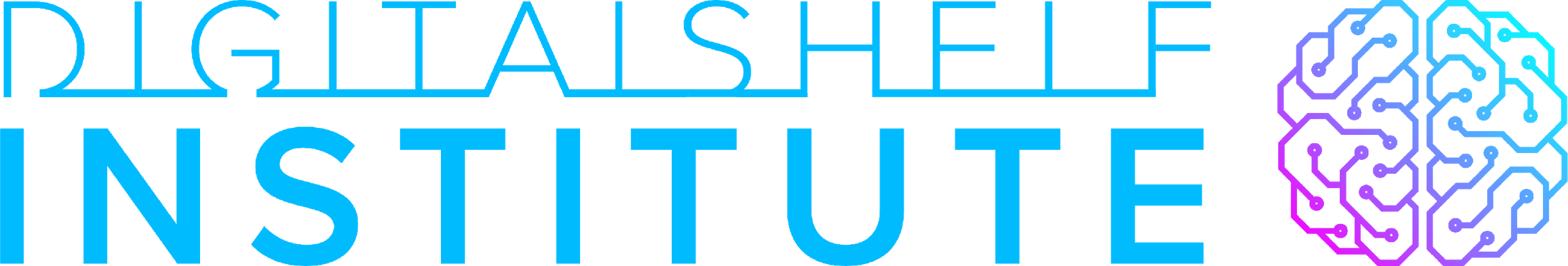 Offline Sales
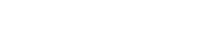 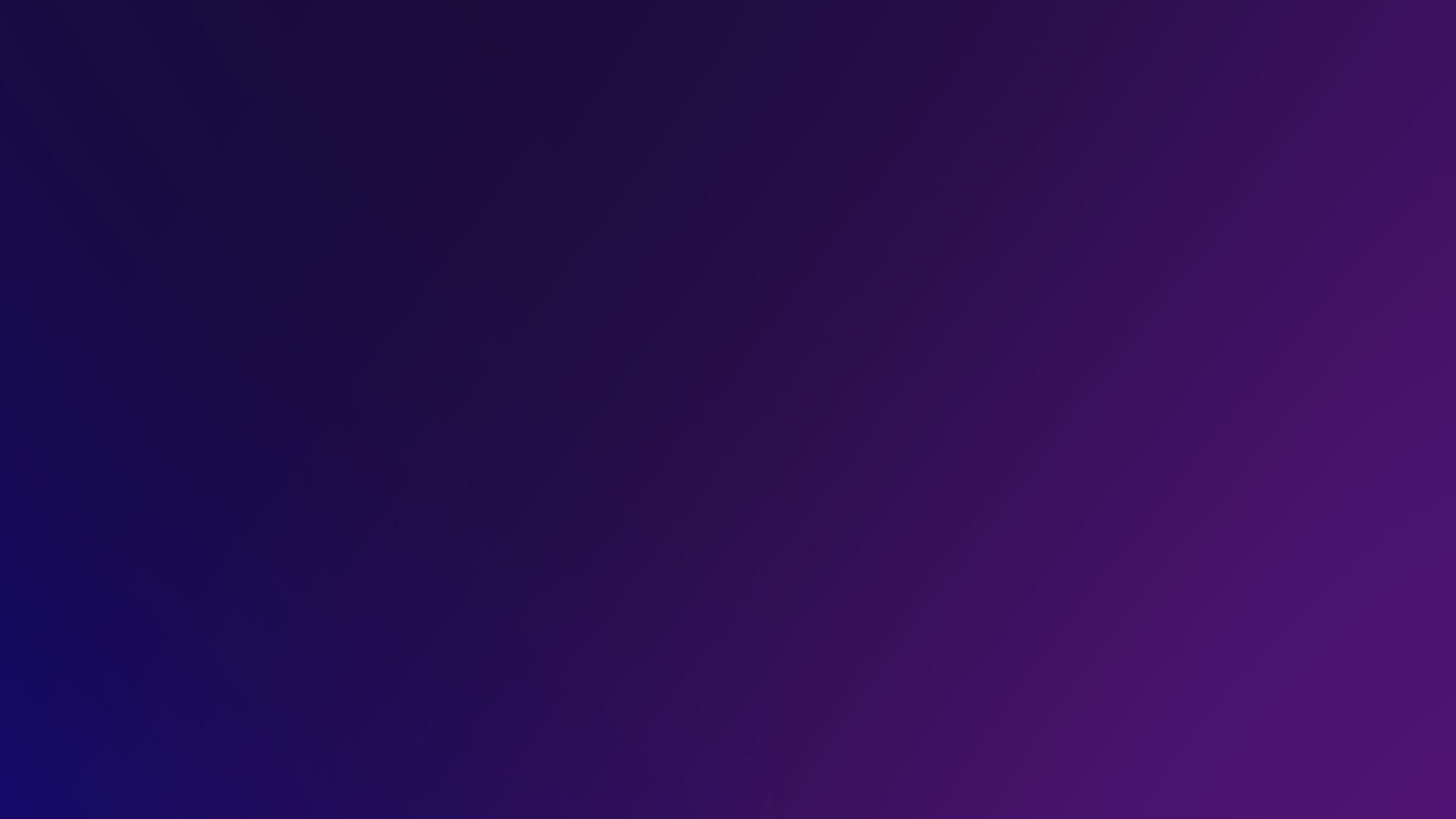 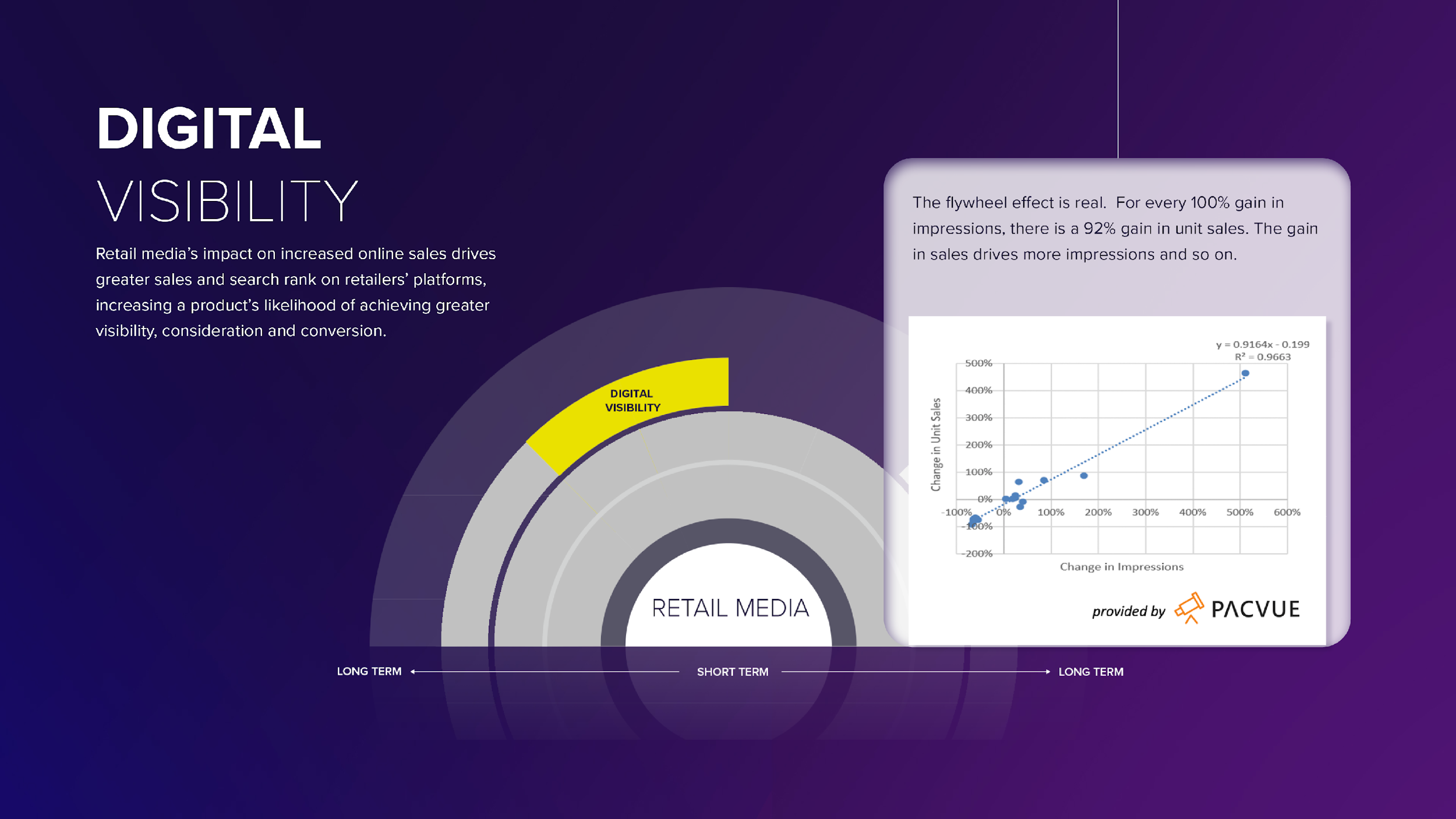 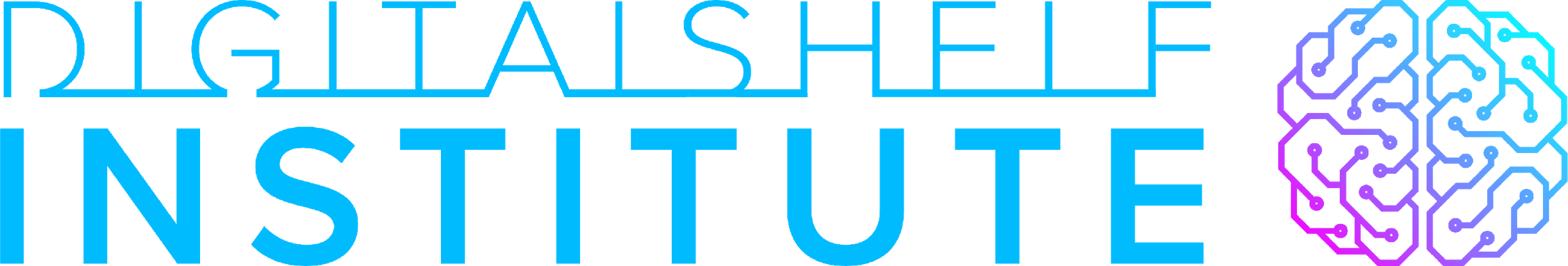 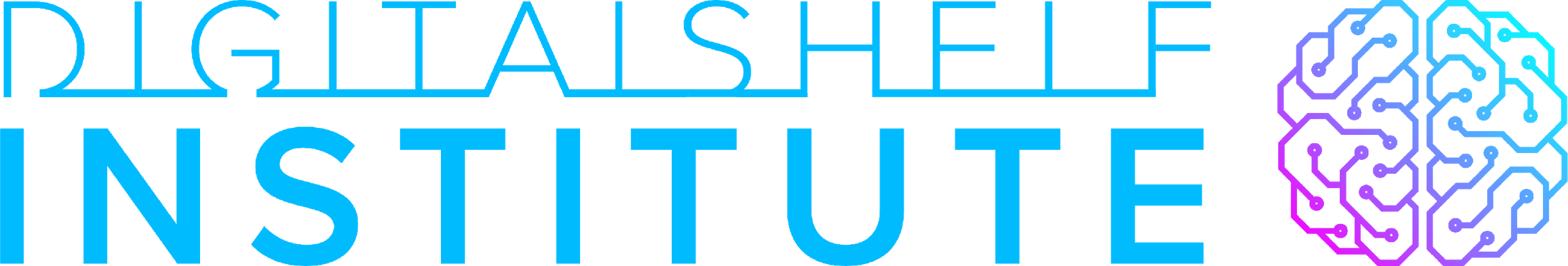 Digital Visibility
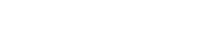 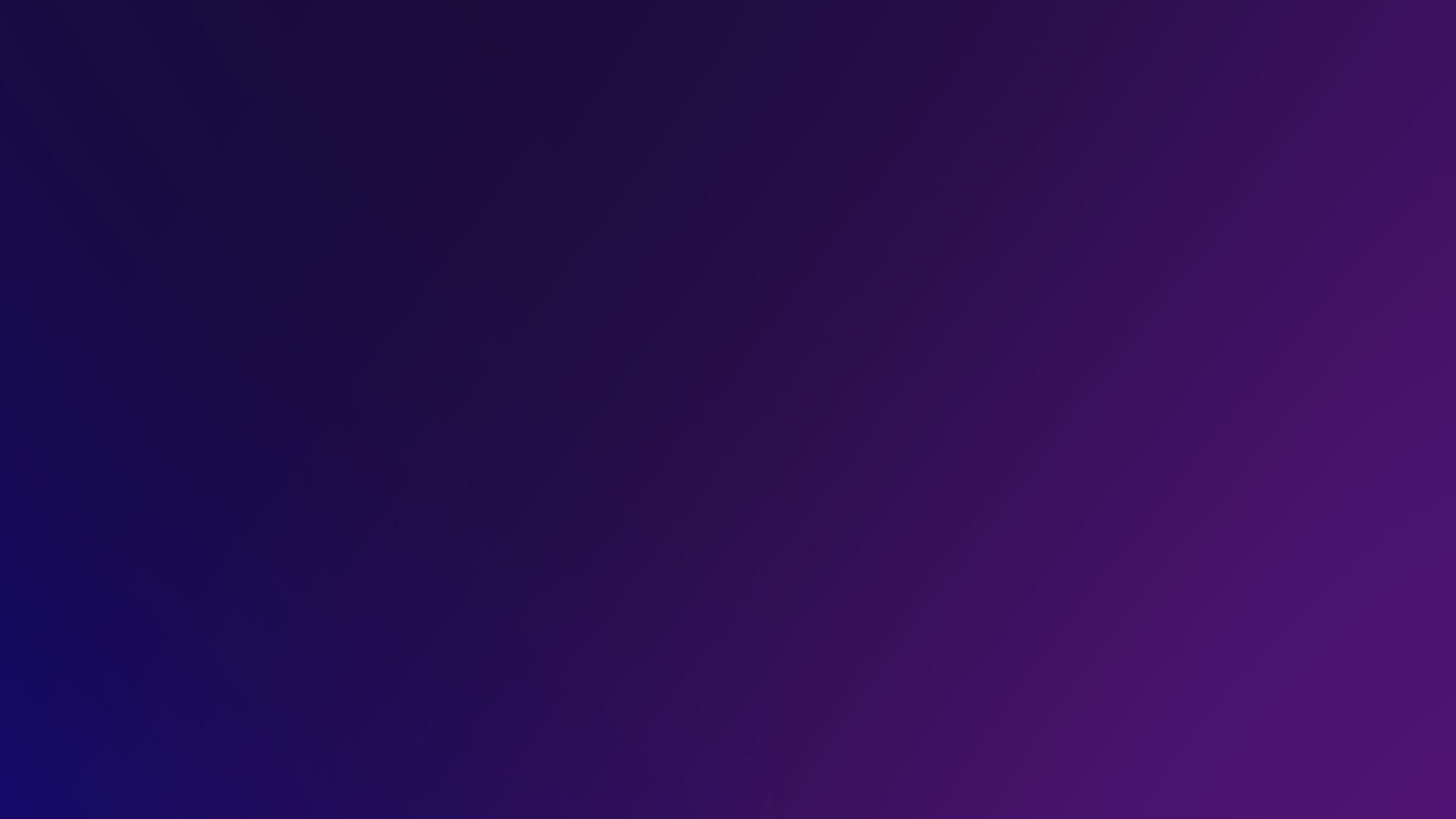 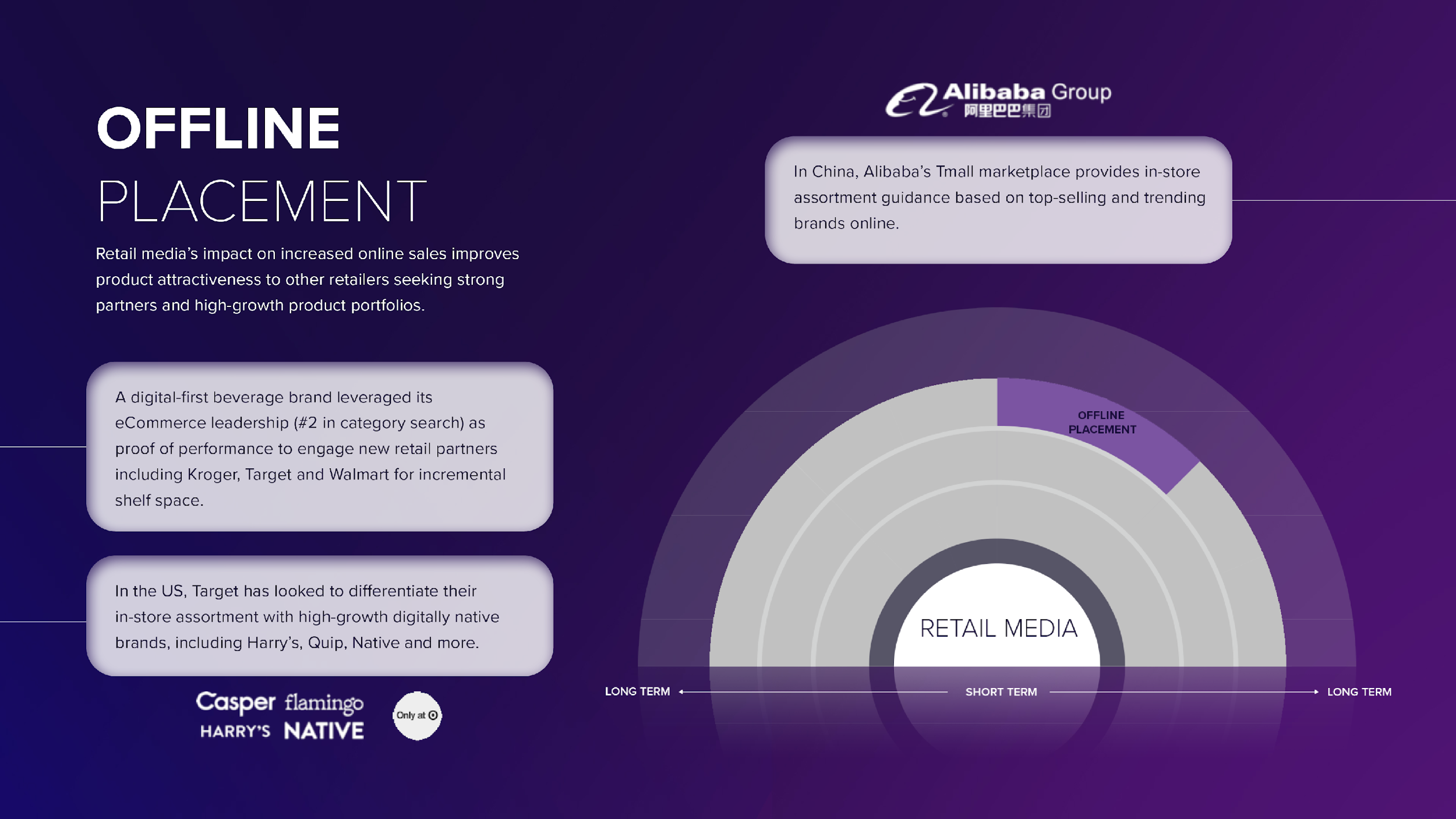 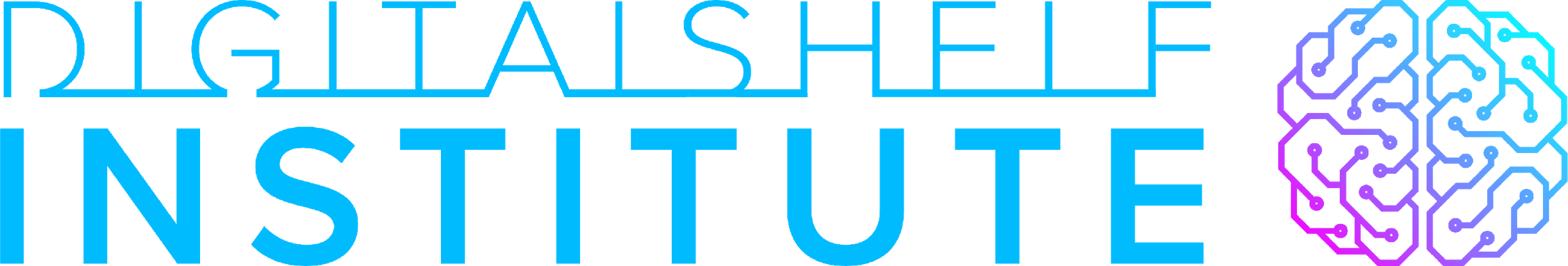 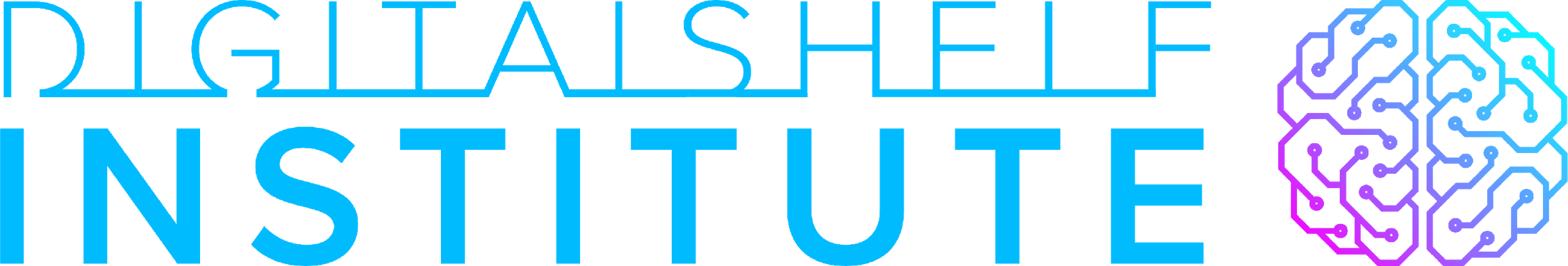 Offline Placement
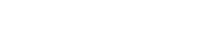 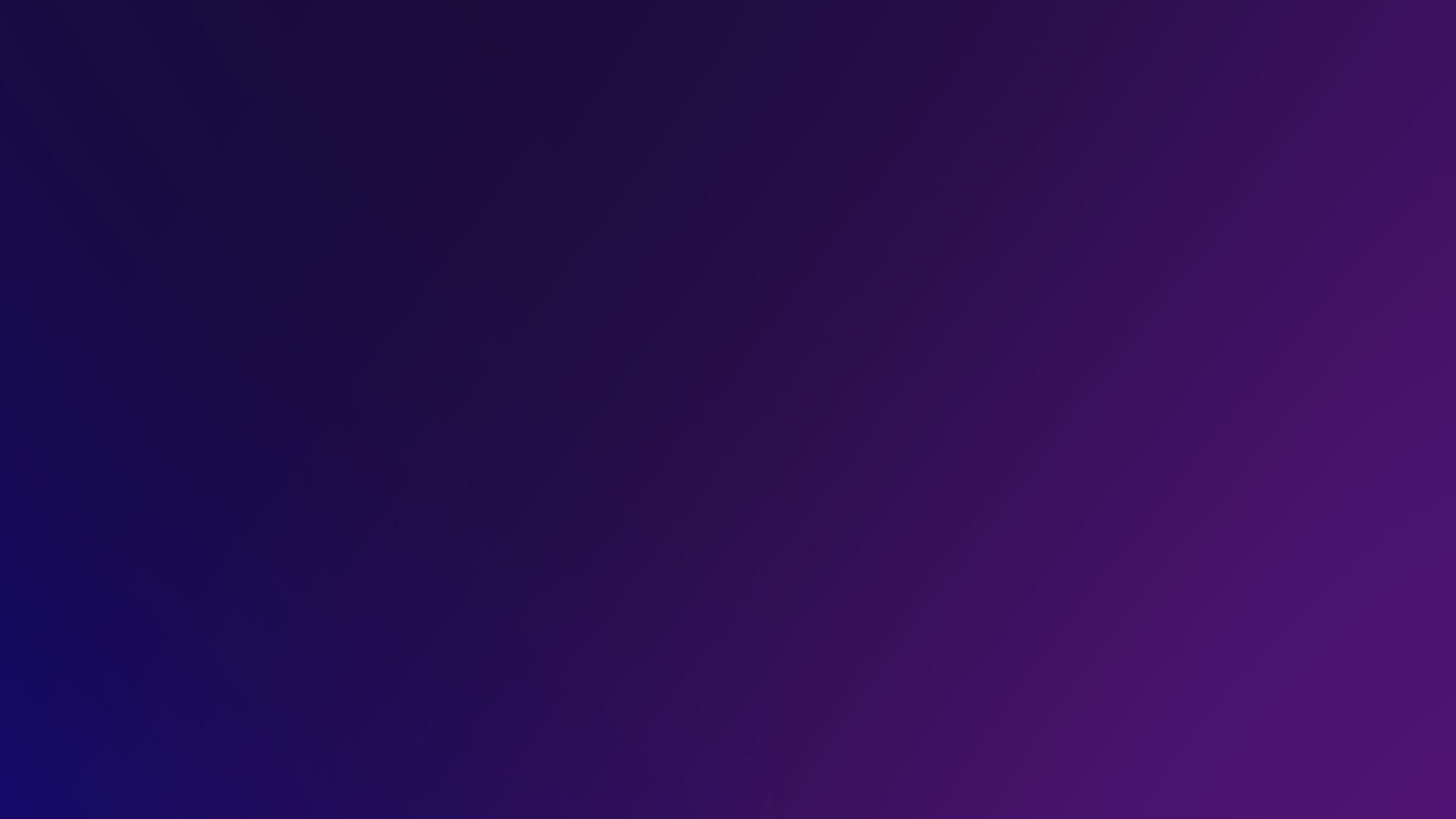 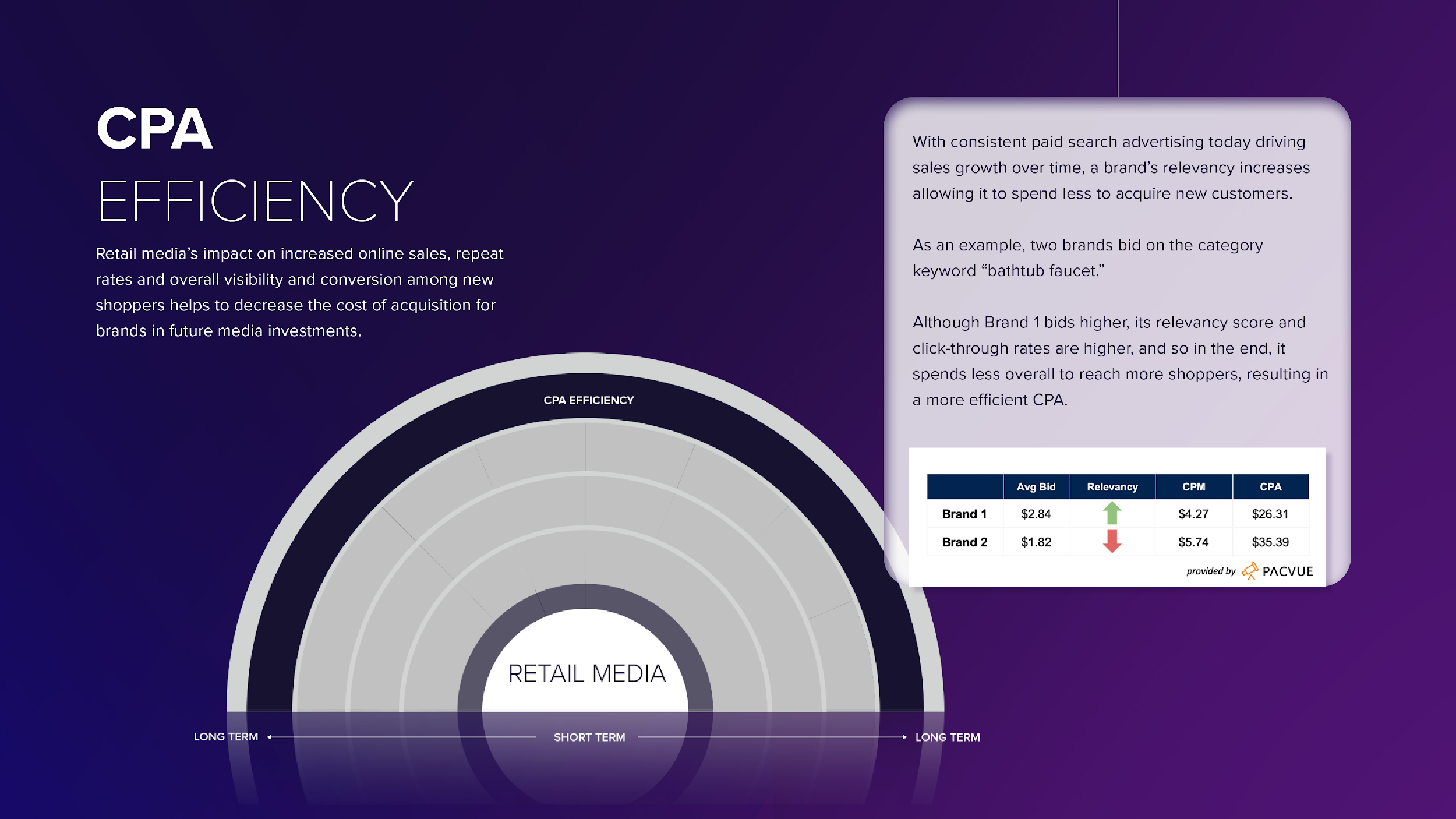 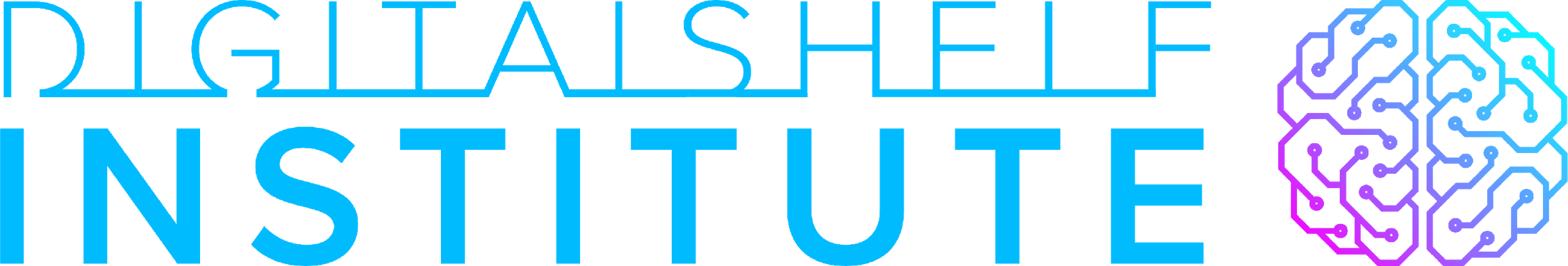 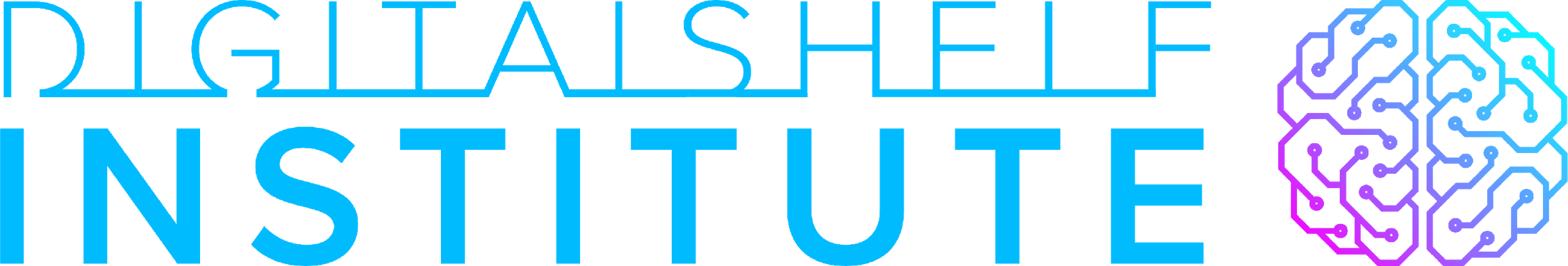 CPA Efficiency
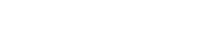 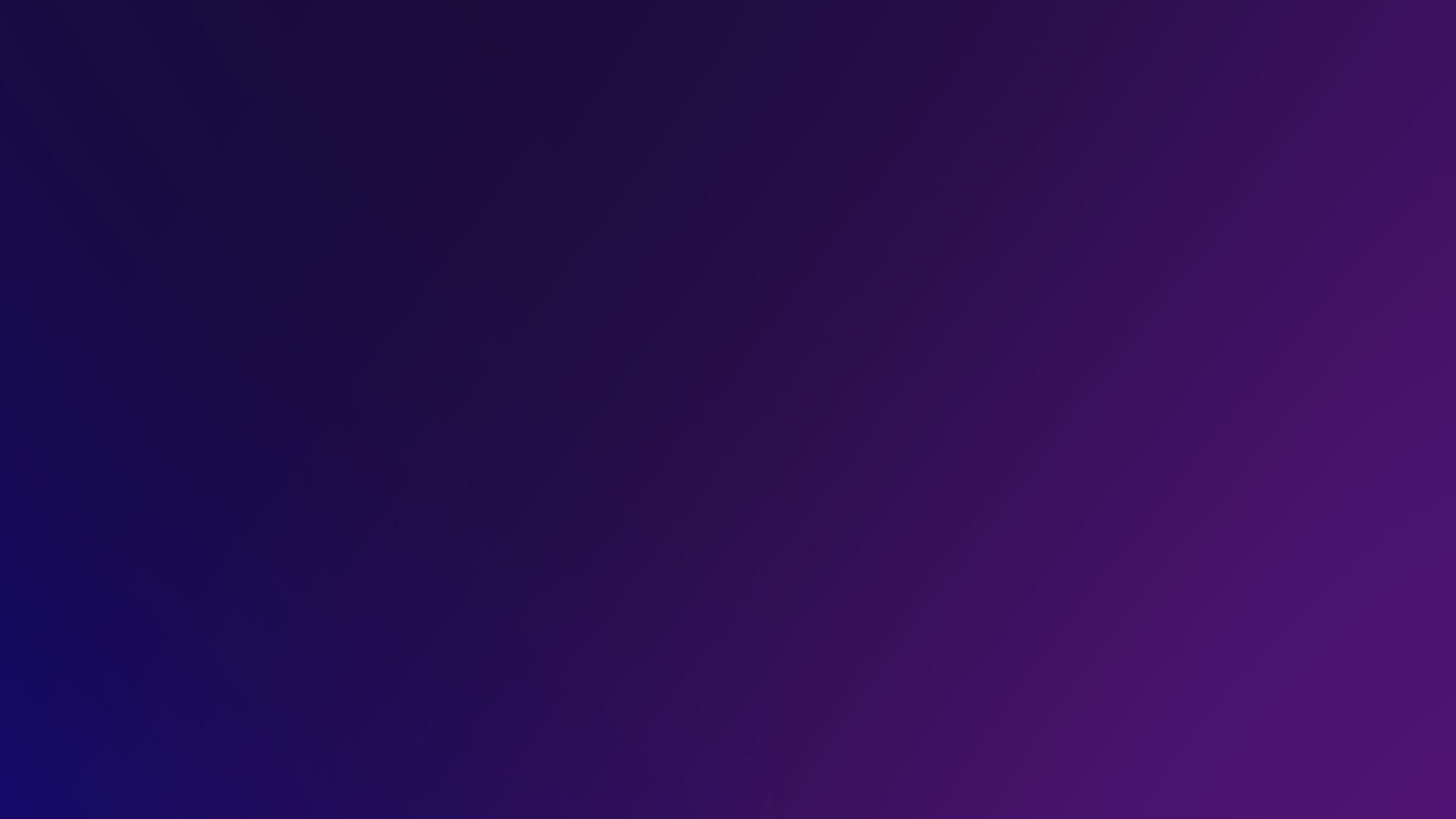 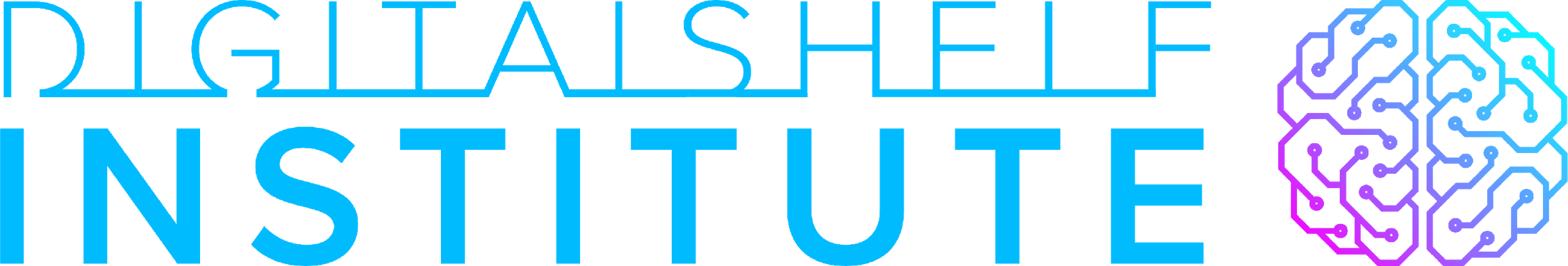 Retail MediaIMPACT
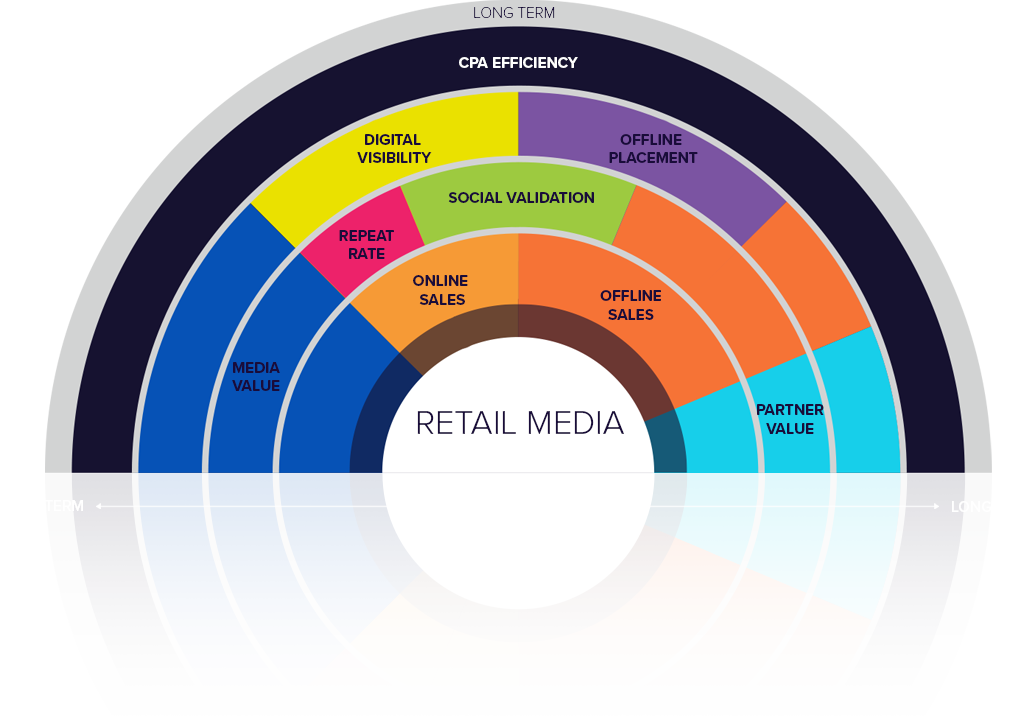 A framework for more productive brand media planning and evaluation
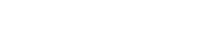 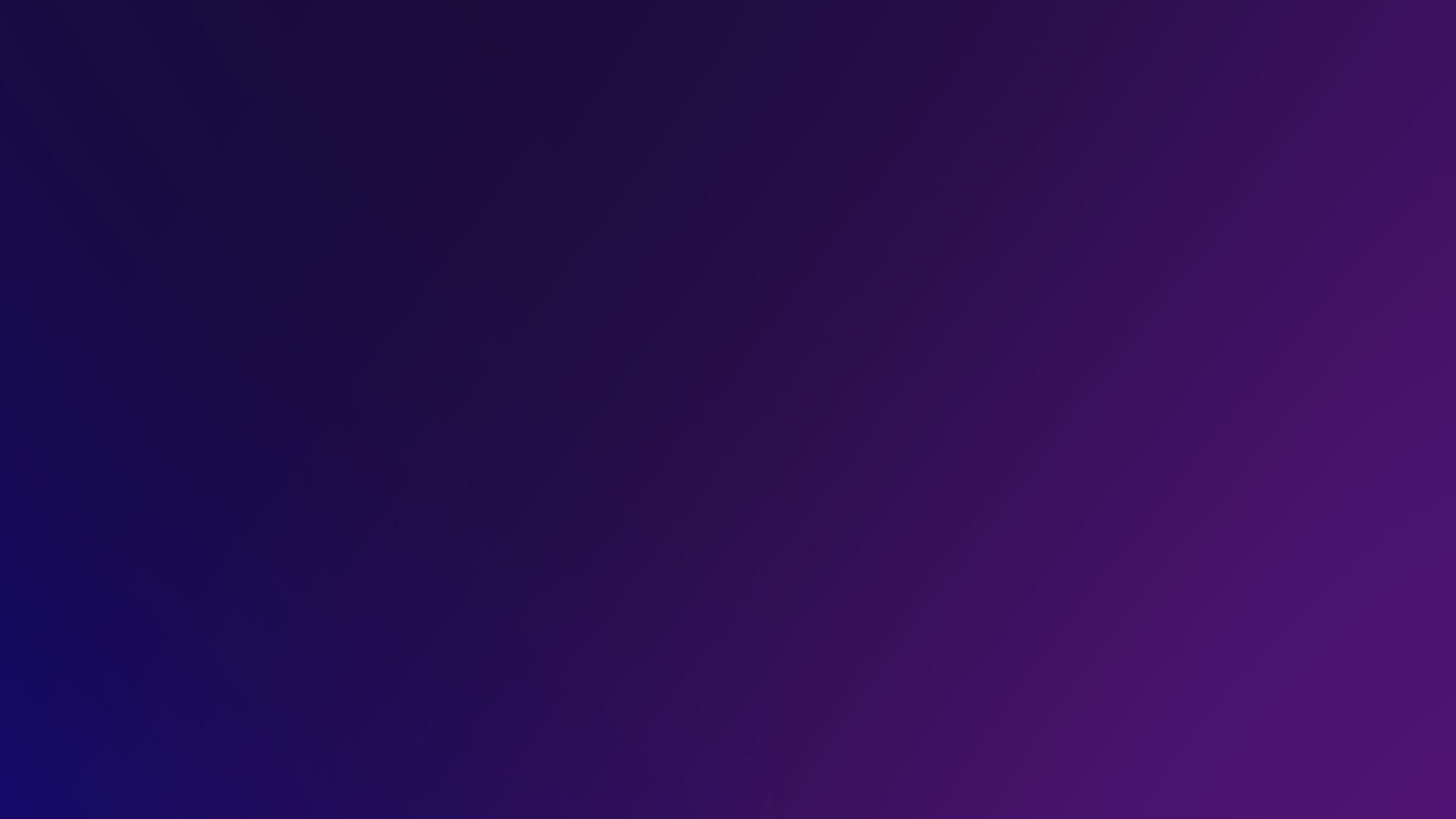 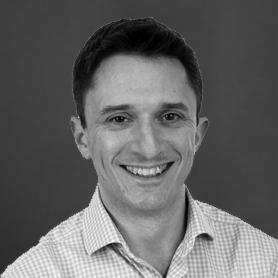 Andrew PearlVP Strategy and Insight EMEA
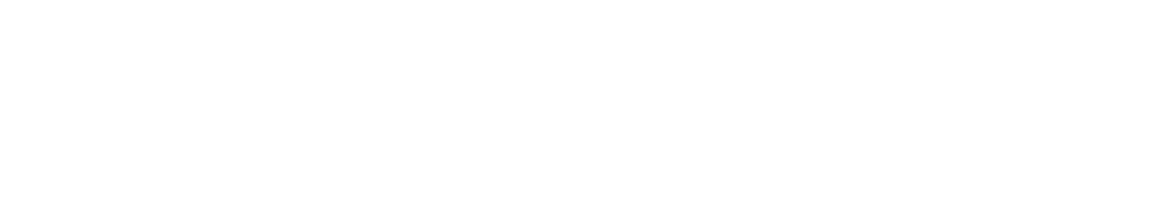 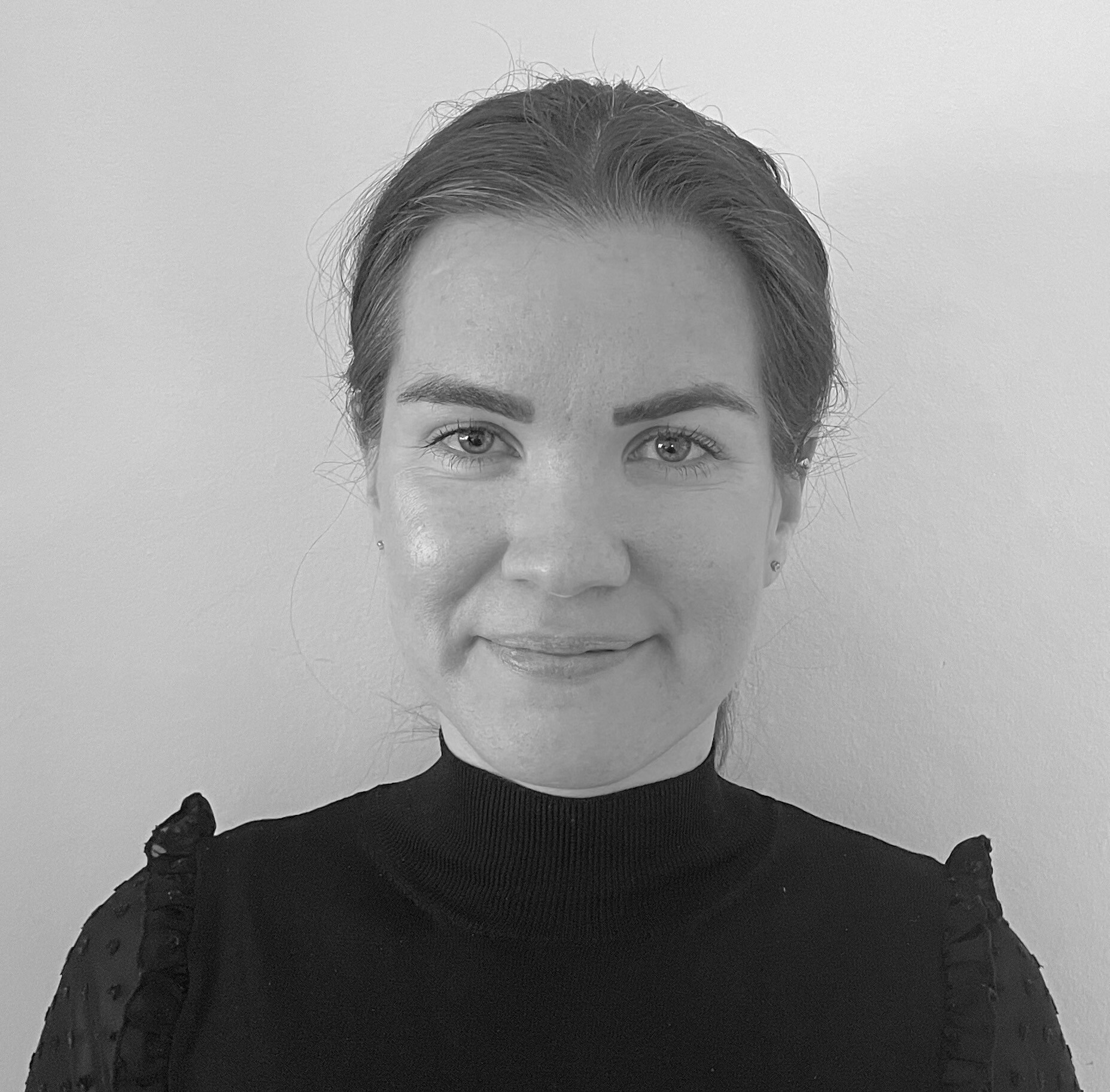 Annabelle GougheBusiness Data & Insights Manager
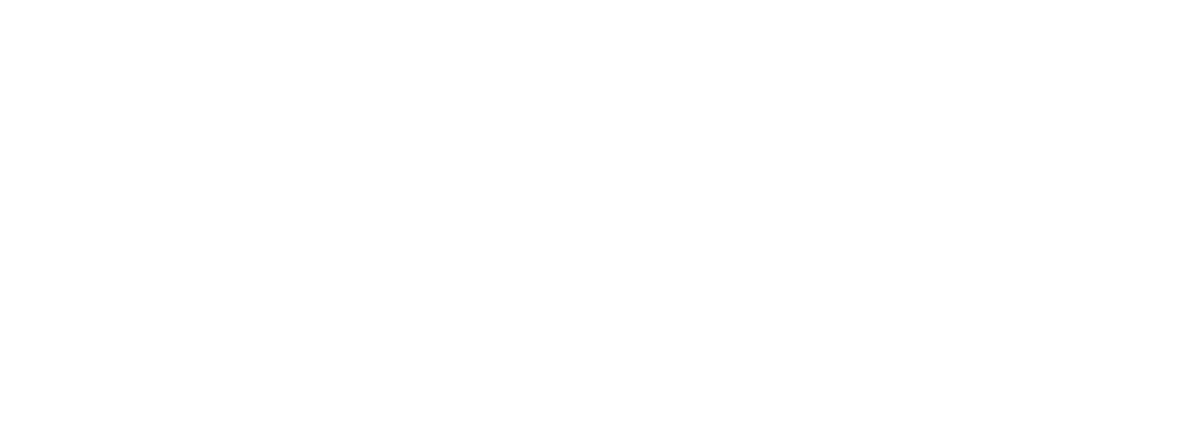 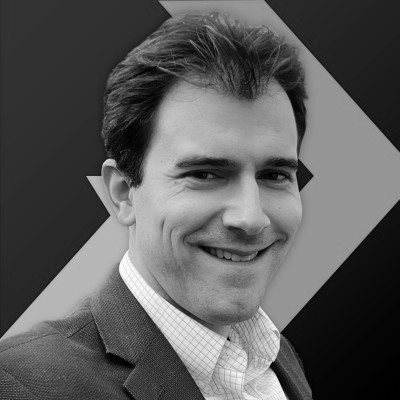 Chris Perry
Chief Learning Officer
Thank you!
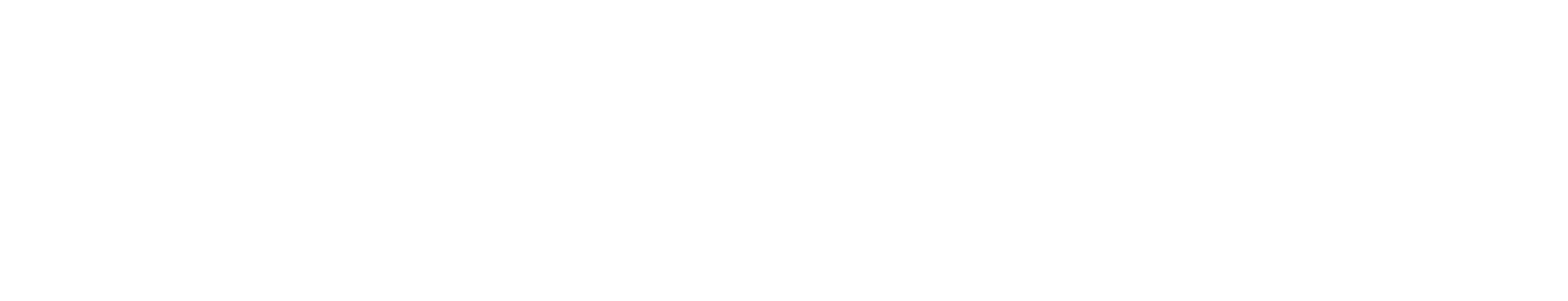 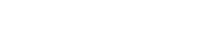